Prezentacja na zajęcia szkolne dla nauczycieli klas 0-3
Prezentacja powstała w ramach projektu „TAKE IT EASY”, 
realizowanego w SP 2 w Strykowie 
w programie Erasmus+, współfinansowanego przez Unię Europejską.
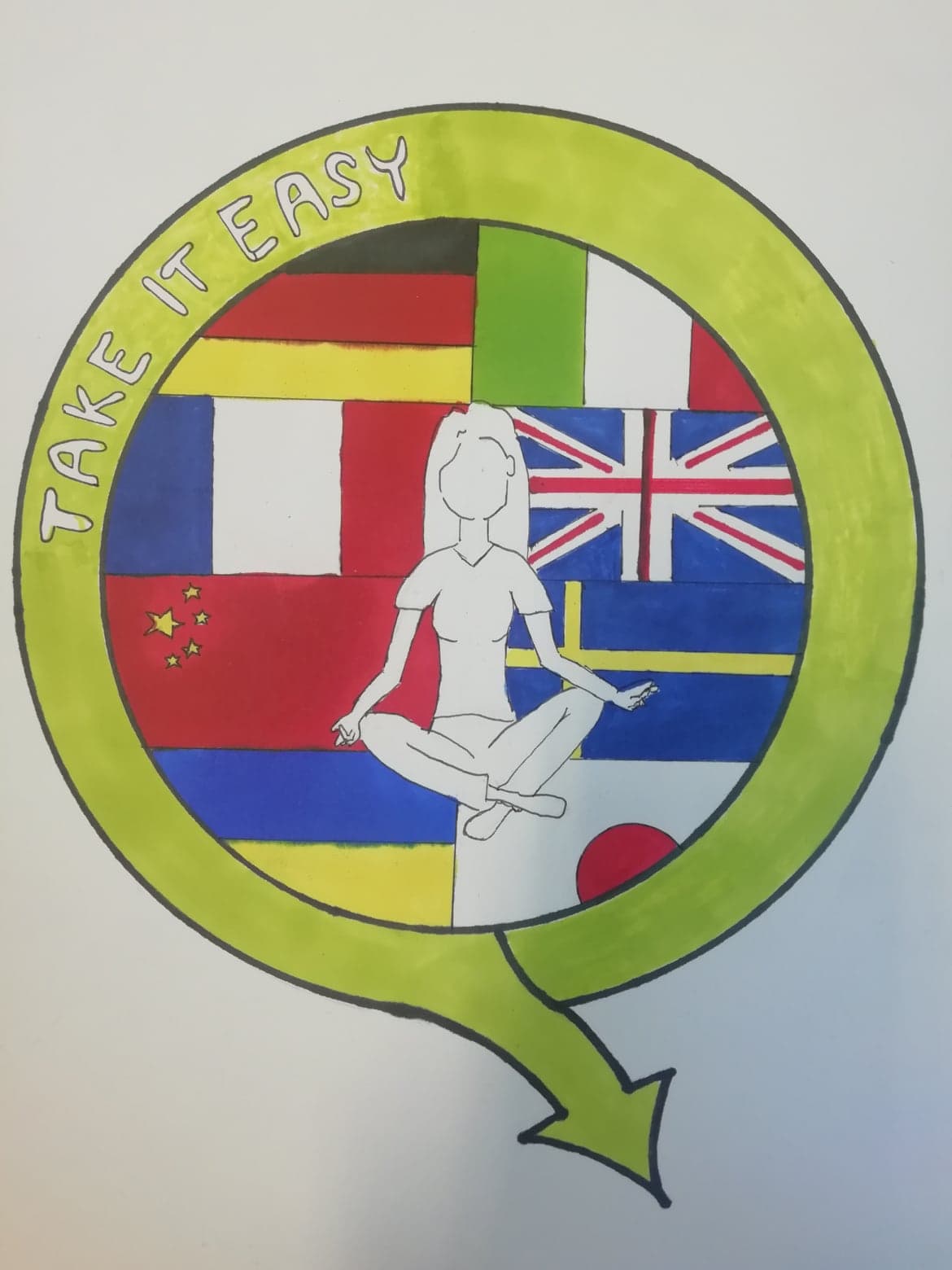 Ćwiczenia relaksacyjne
Ćwiczenia relaksacyjne dla dzieci - pomysły, techniki
Stres negatywnie wpływa na samopoczucie, humor, ale także na nasze zdrowie – powoduje wiele nieprzyjemnych bólów, których źródłem jest napięcie mięśniowe. Ze stresem borykają się zarówno dorośli, jak i ci najmłodsi. Ćwiczenia relaksacyjne dla dzieci to jeden ze świetnych sposobów na rozładowanie stresu. Ponadto, pomagają im zdobyć nowe doświadczenia i pomysły na zabawy w grupie.
Przede wszystkim zabawa!
Kluczem do udanej sesji ćwiczeń relaksacyjnych dla dzieci jest stworzenie atmosfery zabawy. Małe dzieci nie zrozumieją trudnych i długich poleceń. Zanim zaczniemy pokazywać dzieciom ćwiczenia relaksacyjne, trzeba zaspokoić ich naturalną potrzebę bycia w ruchu. Żeby ćwiczenia relaksacyjne dla dzieci przyniosły efekty, muszą być po prostu świetną zabawą! Dzięki temu staną się nowym nawykiem, którego dzieci nie będą mogły się doczekać!
Zalety ćwiczeń relaksacyjnych                      dla dzieci
Najlepsze ćwiczenia to te, które przynoszą najkorzystniejsze efekty! Wybór ćwiczeń relaksacyjnych dla dzieci zależy od ich wieku, stylu życia, obowiązków, rutyny i wielu innych czynników. Ćwiczenia relaksacyjne można wprowadzać w różnych porach dnia,    na przykład rano po przebudzeniu, w szkole – przed rozpoczęciem zajęć, w czasie zajęć,  w przerwie między zajęciami, przed snem.
Ważne, aby dziecko zarówno w domu, jak i w szkole miało możliwość i czas na relaks.
Pomysły na ćwiczenia relaksacyjne              dla dzieci
Nabieranie i wydychanie powietrza, słuchanie muzyki klasycznej albo szumu fal            i śpiewu ptaków - brzmi nudno? Właśnie dlatego zamiast oklepanych pomysłów  na ćwiczenia relaksacyjne dla dzieci, lepiej wybrać jedną z poniższych propozycji!
„Pisze Pani na maszynie”
Zabawa w parach (dziecko z dzieckiem). Jedna osoba na plecach drugiej osoby demonstruje pewne ruchy całą dłonią, palcami, opuszkami palców – po czym następuje zamiana ról. 
Ta zabawa to świetny pomysł na ćwiczenie relaksacyjne dla dzieci – angażuje dwie osoby jednocześnie, relaksuje, uczy, wpływa korzystnie na koncentrację i na pamięć, ponieważ dzieci szybko zapamiętują wierszyk i same powtarzają go wraz z odpowiednimi ruchami.
Pisze pani na maszynie a, b, c, przecinek, a, b, c, przecinek - podczas recytowania wierszyka: pukanie paluszkami po plecach dziecka, naśladowanie pisania na maszynie lub klawiaturze. Na przecinek delikatne muśnięcie szyi - powoduje łaskotki. 
Przeszły wielkie słonie - powolne i delikatne pukanie po pleckach pięściami (brzmi strasznie, ale chodzi o delikatne ruchy).
Przegalopowały konie - opukiwanie pleców trzema palcami wzdłuż kręgosłupa.
Przeszły panie na szpileczkach - pukanie palcami lub paznokciami po plecach dziecka wzdłuż kręgosłupa - naśladowanie pań na szpileczkach. 
Przepłynęła miła rzeczka - ruch posuwisty całą dłonią od szyi do końca kręgosłupa.
Popadał drobny deszczyk - lekkie uderzanie wszystkimi palcami u rąk po plecach - naśladowanie pukającego o podłoże deszczu. 
Poczuł(a) pan(i) dreszczyk? - Ruch posuwisty całą dłonią w szybkim tempie po plecach dziecka.
„Zwinny kotek”
W zabawie wykorzystujemy delikatne chustki z tiulu. Jedną ręką podrzucamy chustkę w górę, a drugą ręką chwytamy opadającą chustkę. W zabawie chodzi o to, żeby chustka nie spadła na podłogę. Ćwiczenia relaksacyjne dla dzieci tego typu zmuszają do skupienia się, szybkiego reagowania na bodźce zewnętrzne i odcięcia się od innych zadań. Dzięki temu dziecko poprawia swoją kondycję i sprawność ruchową, a jednocześnie pracuje nad koncentracją.
„Pierzynka”
Troje dzieci kładzie się na brzuchu obok siebie, opierając policzek o dłonie ułożone jedna na drugiej. Dzieci po kolei delikatnie kładą na ich podudziach, udach, biodrach, plecach i głowach woreczki wypełnione grochem, kasztanami, żołędziami itp. Zawartość woreczków uciska ciała dzieci, jednocześnie je masując. Masaż uspokaja i relaksuje. Po minucie lub dwóch następuje zamiana ról. 
Tego typu ćwiczenie relaksacyjne dla dzieci to idealny pomysł na zaangażowanie całej grupy – każdy ma swoje zadanie, na którym się skupia, a w zamian za jego wykonanie otrzymuje nagrodę w postaci masażu woreczkami. 
Koncentracja, pomoc innym, integracja i zabawa jednocześnie!
Inne przykłady ćwiczeń
„Budzący się kwiatek” – pozycja skulona; na hasło „świeci słońce” – powolne wstawanie do pozycji pionowej, lekki skłon w tył z jednoczesnym wymachem rąk; na hasło „susza” – powrót do pozycji skulonej;
„Aniołki” – siad skrzyżny, ręce luźno; wdech – ręce bokiem do góry; wydech – ręce bokiem w dół;
Ćwiczenia relaksacyjne z dźwiękiem; leżenie na plecach, nasłuchiwanie konkretnych dźwięków w muzyce; taniec i zabawy muzyczne, np. klaskanie lub tupanie do taktu muzyki;
Wizualizacja relaksacyjna; wygodna pozycja, zamknięte oczy, wizualizacja w myślach.
Efekty
Ćwiczenia relaksacyjne dla dzieci pomagają w rozładowaniu negatywnych emocji i dają możliwość odpoczynku, zniwelowania stresu i wyciszenia się. Tego typu ćwiczenia sprawiają, że dzieci lepiej radzą sobie z nauką, przebywaniem poza domem, w kontaktach z innymi i nie mają problemów z koncentracją.
Dziękujemy za uwagę
Logo projektu: Amelia Marczak kl.8b
źródła
Barbara Kaja „Zarys terapii dziecka”
https://zdrowie.pap.pl/rodzice/stres-szkolny-niedostrzegane-cierpienie-dzieci
Isabelle Filliozat „W sercu emocji dziecka”
Eline Snel „Uważność i spokój żabki”
https://jeeyoga.com/stres-w-szkole-3-proste-techniki-relaksacyjne-dla-dzieci/
https://earlystage.pl/blog/2021/03/12/cwiczenia-relaksacyjne-dla-dzieci-nauka-na-pelnym-luzie/
https://dziecisawazne.pl/jakie-sa-najlepsze-cwiczenia-relaksacyjne-dla-dzieci/
8. https://naturalnieozdrowiu.pl/cwiczenia-relaksacyjne-dla-dzieci-czyli-jak-pomoc-maluchom-wyciszyc-emocje/
9. https://www.google.com/search?q=balonik&sxsrf=ALiCzsbP5Od-7ckBgvW97NoSb3n2p7xV_Q:1666544563990&source=lnms&tbm=isch&sa=X&ved=2ahUKEwj-tPSl6vb6AhUM_SoKHRfmBkQQ_AUoAXoECAIQAw&biw=1366&bih=624&dpr=1#imgrc=bi-r5ecav6iceM
10. https://www.google.com/search?q=zwinny+kotek&tbm=isch&ved=2ahUKEwjZ9vOm6vb6AhUG-yoKHZFOAjwQ2-cCegQIABAA&oq=zwinny+kotek&gs_lcp=CgNpbWcQAzoECCMQJzoFCAAQgAQ6BAgAEEM6BwgjEOoCECc6CAgAEIAEELEDOggIABCxAxCDAToHCAAQgAQQAzoGCAAQBRAeOgcIABCABBAYUKngAVjD_wFgloMCaAFwAHgCgAGsAYgBpA6SAQQxNy4zmAEAoAEBqgELZ3dzLXdpei1pbWewAQrAAQE&sclient=img&ei=tnNVY9nDBIb2qwGRnYngAw&bih=624&biw=1366#imgrc=MN67r6Z4NAUYDM
źródła
11. https://www.google.com/search?q=zdmuchiwanie+%C5%9Bwieczki&tbm=isch&ved=2ahUKEwiP-u_O6vb6AhXGGHcKHbELCWAQ2-cCegQIABAA&oq=zdmuchiwanie+%C5%9Bwieczki&gs_lcp=CgNpbWcQAzIFCAAQgAQ6BAgjECc6BwgjEOoCECc6BAgAEEM6CAgAEIAEELEDOggIABCxAxCDAToFCAAQsQM6BwgAEIAEEBg6CQgAEIAEEAoQGFCnBlixOGCCPGgBcAB4BYABjwaIAfQ4kgENMi41LjEuNC4xLjIuNJgBAKABAaoBC2d3cy13aXotaW1nsAEKwAEB&sclient=img&ei=CXRVY8_RNsax3AOxl6SABg&bih=624&biw=1366#imgrc=s8BOIhW-j_JmrM
12. https://www.google.com/search?q=%C5%9Bmiech&tbm=isch&ved=2ahUKEwjg9oCH6_b6AhXRiIsKHaz7AFMQ2-cCegQIABAA&oq=%C5%9Bmiech&gs_lcp=CgNpbWcQAzIFCAAQgAQyBQgAEIAEMgUIABCABDIFCAAQgAQyBQgAEIAEMgUIABCABDIFCAAQgAQyBQgAEIAEMgUIABCABDIFCAAQgAQ6BAgjECc6BwgjEOoCECc6BAgAEEM6CAgAEIAEELEDOgsIABCABBCxAxCDAVCEBljIHWDfIGgBcAB4BYAB7wSIAbwVkgEJMi43LjQuNS0xmAEAoAEBqgELZ3dzLXdpei1pbWewAQrAAQE&sclient=img&ei=f3RVY6C7JdGRrgSs94OYBQ&bih=624&biw=1366#imgrc=HKhZs6hbW9O3kM
13. https://www.google.com/search?q=walk&tbm=isch&ved=2ahUKEwiR2_DQ9_b6AhUppIsKHQvkDJgQ2-cCegQIABAA&oq=walk&gs_lcp=CgNpbWcQAzIICAAQgAQQsQMyBQgAEIAEMggIABCABBCxAzIICAAQgAQQsQMyBQgAEIAEMgUIABCABDIICAAQgAQQsQMyBQgAEIAEMgUIABCABDIFCAAQgAQ6BAgjECc6BwgjEOoCECc6BAgAEEM6CAgAELEDEIMBOgsIABCABBCxAxCDAVD1BVjWEWDyE2gBcAB4AoABhQGIAeMGkgEDOC4ymAEAoAEBqgELZ3dzLXdpei1pbWewAQrAAQE&sclient=img&ei=r4FVY9HHLqnIrgSLyLPACQ&bih=624&biw=1366#imgrc=UAikWZxz3YS0pM
14. https://www.google.com/search?q=cat&tbm=isch&ved=2ahUKEwj1ivrV9_b6AhXG_CoKHeirBLgQ2-cCegQIABAA&oq=cat&gs_lcp=CgNpbWcQAzIECCMQJzIECAAQQzIECAAQQzIECAAQQzIICAAQgAQQsQMyCwgAEIAEELEDEIMBMggIABCABBCxAzIICAAQgAQQsQMyCAgAEIAEELEDMgUIABCABDoHCCMQ6gIQJzoHCAAQsQMQQ1CHBliJEmD4FWgBcAB4AoABugGIAakGkgEDNC4zmAEAoAEBqgELZ3dzLXdpei1pbWewAQrAAQE&sclient=img&ei=uoFVY_XFGMb5qwHo15LACw&bih=624&biw=1366#imgrc=ZZ6e8yXjA7zcMM
15. https://www.google.com/search?q=elephant+drawing&tbm=isch&ved=2ahUKEwj1ivrV9_b6AhXG_CoKHeirBLgQ2-cCegQIABAA&oq=elephant+&gs_lcp=CgNpbWcQARgCMgsIABCABBCxAxCDATIFCAAQgAQyBQgAEIAEMgUIABCABDIFCAAQgAQyBQgAEIAEMgUIABCABDIFCAAQgAQyBQgAEIAEMgUIABCABDoECCMQJzoICAAQgAQQsQM6BAgAEEM6BwgjEOoCECc6CAgAELEDEIMBUKAGWIknYNI7aANwAHgCgAGDAYgBugeSAQQxMC4xmAEAoAEBqgELZ3dzLXdpei1pbWewAQrAAQE&sclient=img&ei=uoFVY_XFGMb5qwHo15LACw&bih=624&biw=1366#imgrc=feq1of50ekpNdM
16. https://www.google.com/search?q=pizza&tbm=isch&ved=2ahUKEwjHq8Ph-Pb6AhURlosKHT8_Db4Q2-cCegQIABAA&oq=pizza&gs_lcp=CgNpbWcQAzIHCAAQsQMQQzIECAAQQzIICAAQgAQQsQMyCAgAEIAEELEDMgQIABBDMgUIABCABDIFCAAQgAQyBAgAEEMyBQgAEIAEMggIABCABBCxAzoECCMQJzoGCAAQBxAeOgcIIxDqAhAnUKUHWPVLYKlWaAJwAHgAgAFWiAHoA5IBATaYAQCgAQGqAQtnd3Mtd2l6LWltZ7ABCsABAQ&sclient=img&ei=34JVY4fABpGsrgS__rTwCw&bih=624&biw=1366#imgrc=2DM8kYywAg9rHM